Числа 0 и 10,
Цифра 0
- Здравствуйте, ребята! Мы с вами давно не виделись. Сегодня, мы, радужные гномы, будем знакомить вас с новыми числами и цифрой. Но с начала вспомните наши имена, как нас зовут?
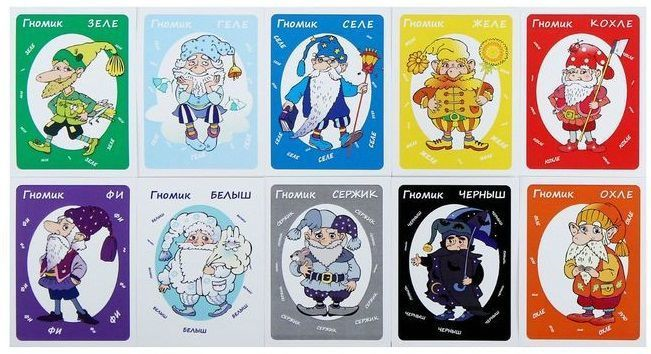 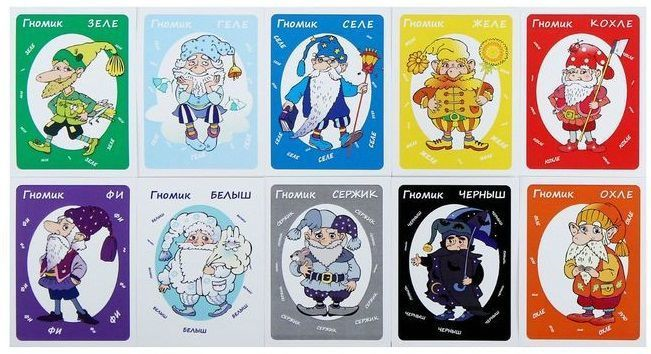 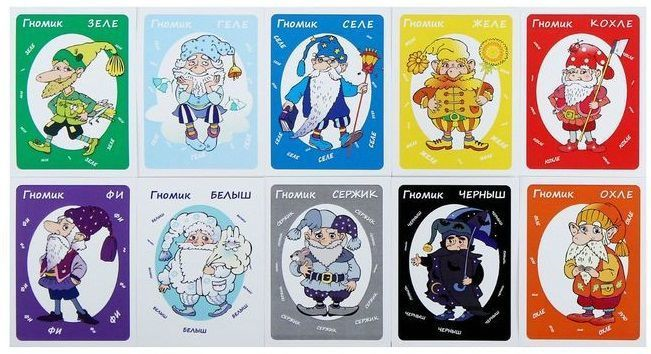 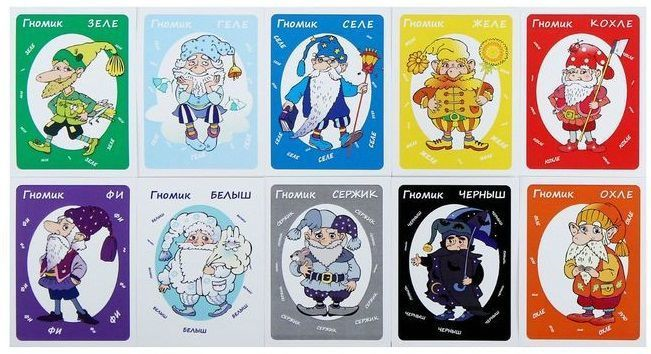 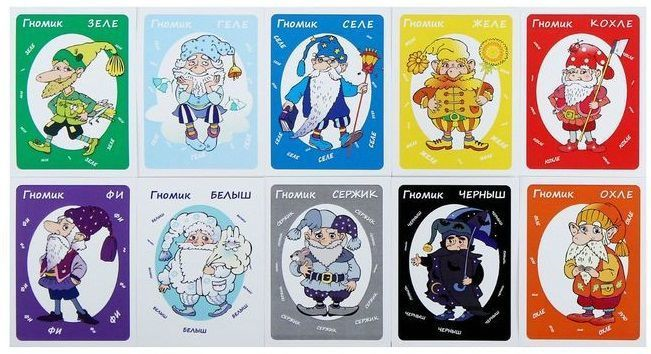 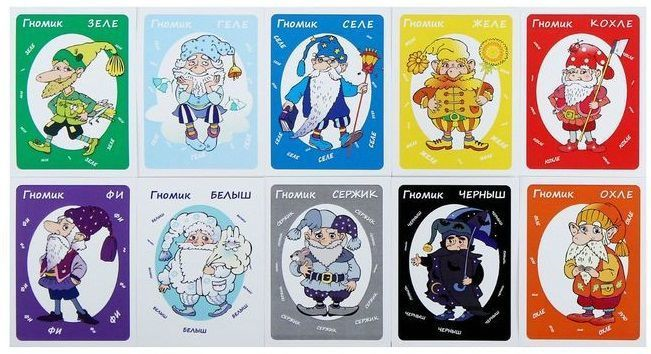 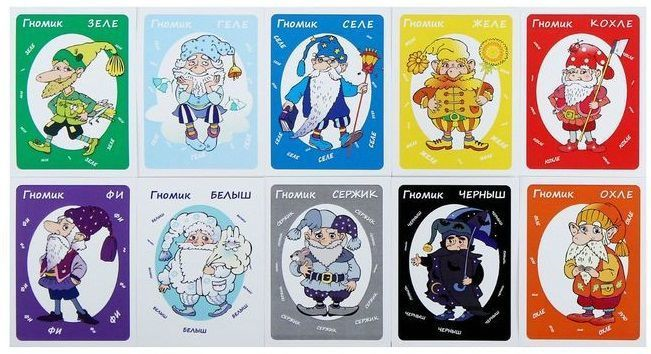 Дидактическая игра «Цветочная поляна». Каждый из нас на поляне посадил семена цветов. Вскоре появились первые всходы.
Задание. Определить, где именно взошли цветы у каждого гнома. Посчитать, сколько всего взошло цветов.
 
Взрослый называет координаты, а ребенок ищет их на поле и садит цветок (кружок) в нужную точку.
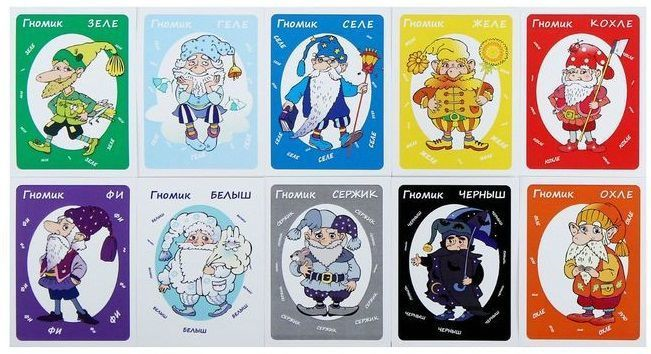 Координаты: Кохле 4; Охле 3; Охле 7; Желе 8; Зеле 5; Геле 2; Геле 7; Селе 9; Фи 1; Фи 6.
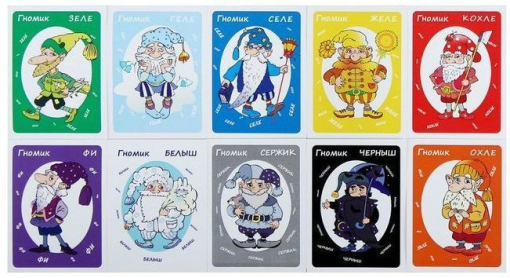 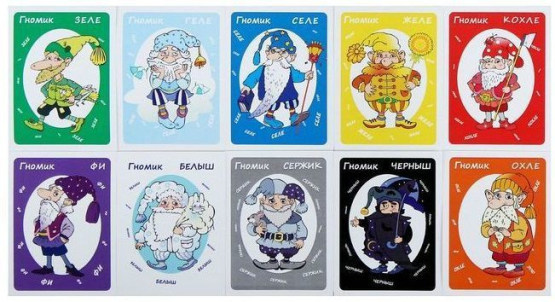 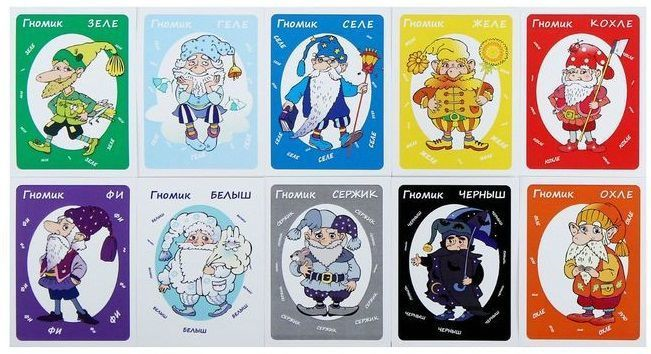 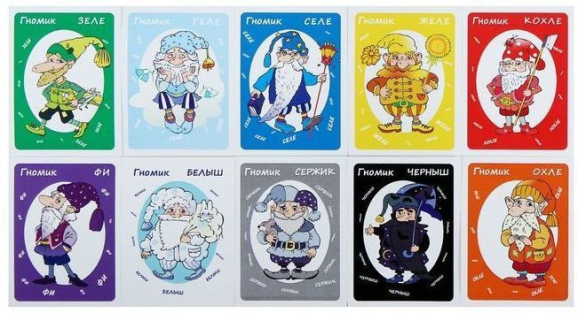 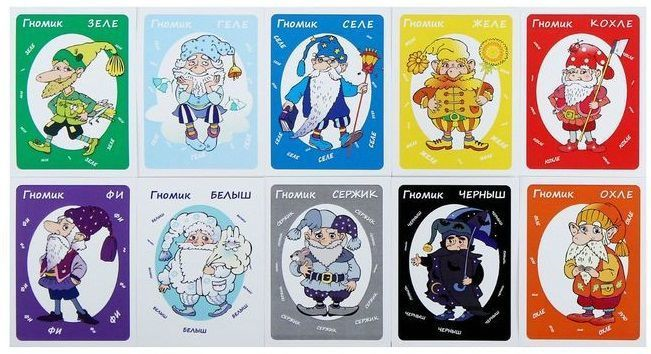 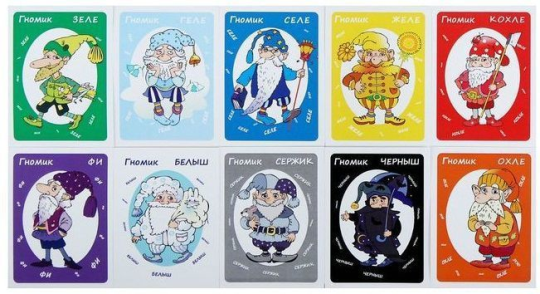 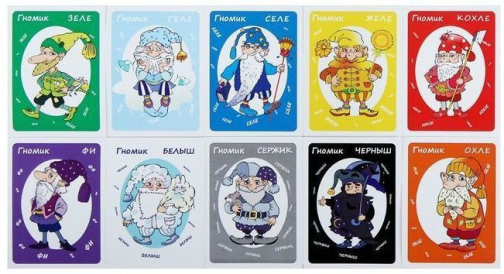 - Жили в одной в одной туче дождевые капельки. Попросите ребенка сосчитать, сколько в тучке капелек и показать цифру, которая обозначает их количество. Напишите их на листочке (цифры). Очень хорошо если у вас есть магнитные цифры, можно использовать их. Захотелось им полить наши цветы. Полетели они на землю.
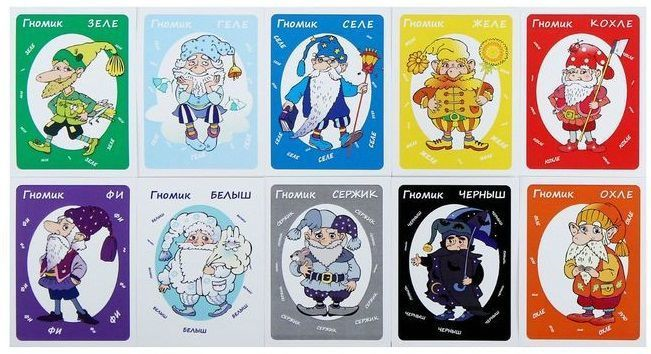 Сначала упала самая смелая.
- Сколько осталось капелек? Покажи цифру.
Следом упала самая веселая капелька.
- Сколько осталось капелек? Покажи цифру.
Потом упала самая старшая капелька.
- Сколько осталось капелек? Покажи цифру.
Потом упала самая добрая капелька.
- Сколько осталось капелек? Покажи цифру.
Потом упала самая младшая капелька.
- Сколько осталось капелек?
Если нет ни одного предмета, то это можно обозначить цифрой ноль (0).
Круглый ноль такой хорошенький,
Но не значит ничегошеньки.
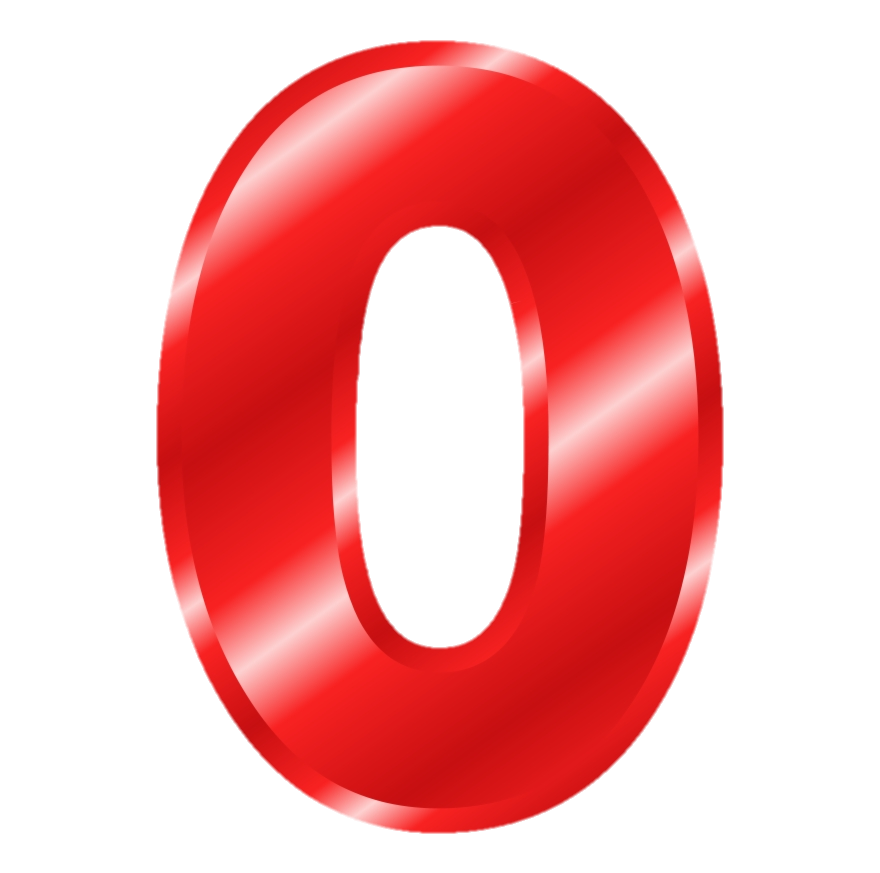 - Где должен стоять ноль в числовом ряду? (Ребенок находит место цифре в числовом ряду. Лучше это сделать за столом или на магнитной доске). Давайте назовем все цифры по порядку от нуля до девяти.
0, 1, 2, 3, 4, 5, 6, 7, 8, 9
Ребята, я хочу вам рассказать сказку про цифру 0. Слушайте внимательно.

Жил на свете Ноль. Вначале он бы маленьким-премаленьким, как маковое зернышко. Он не отказывался от каши и вырос большим-пребольшим. Цифры  4, 7, худые и угловатые, завидовали Нулю.
- Быть ему вожаком, - пророчили вокруг.
И Ноль стал важничать и раздуваться, как индюк.
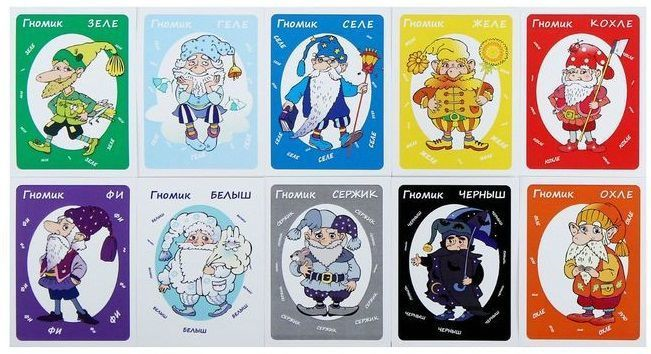 Его стали прибавлять к одним цифрам, отнимать от других, но все цифры увидели, что от этого ни одно число не становится больше или меньше.
Цифры перестали обращать на него внимание.
Ноль расстроился и пошел бродить по свету. Долго бродил Ноль один, скучно ему стало, увидел он как-то единичку, и потянулся к ней: надоело одиночество. Подошел незаметно  и встал скромно позади. О чудо! Ноль сразу ощутил в себе силу, и  цифра  приветливо посмотрела на него: ведь он увеличил ее в десять раз! 
Как ты думаешь, какое число получилось?
ПРАВИЛЬНО! 10!
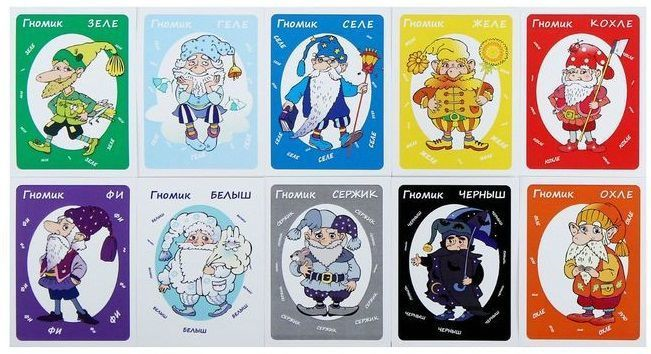 - Чтобы написать число 10. Какие цифры мы используем?

Один и ноль.
Молодец!
- Давай поиграем с тобой в игру «На что похожа цифра 0».
Вы, вместе с ребенком называете слова тех предметов, на которые похожа цифра НОЛЬ.(бублик, баранка, дырка, колобок, обруч, спасательный круг, луна, солнце, апельсин и т.д.).
Затем дети делают эту цифру из разного материала (пластилина, веревочки, манки, камешек и т.д.).
- На сегодня все! Ждем следующей встречи с вами. До свидания!
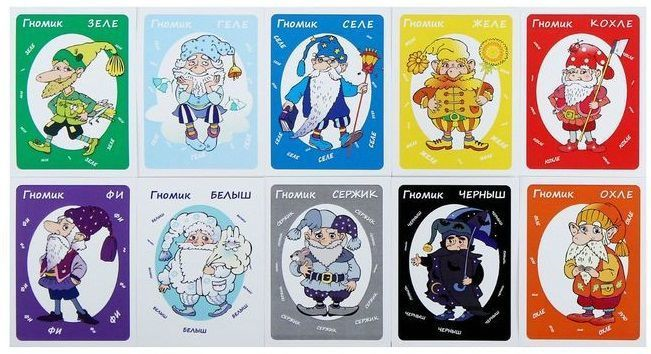 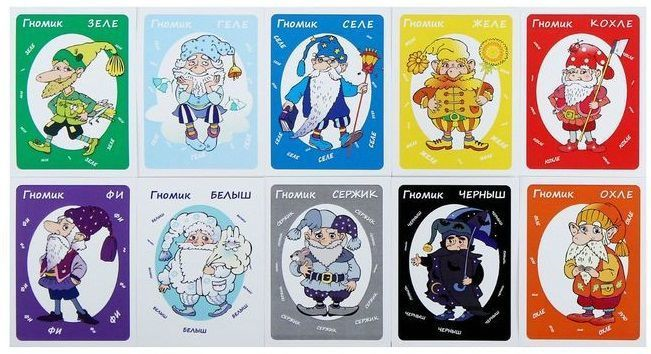 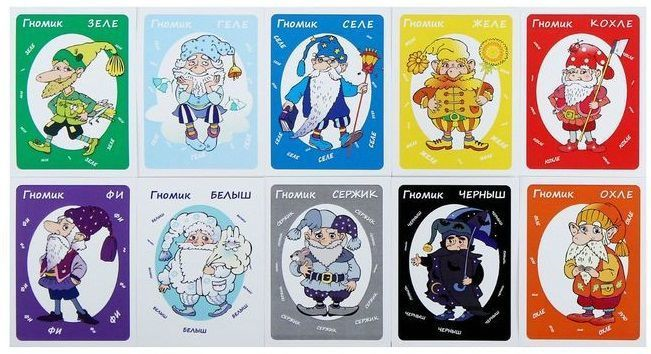 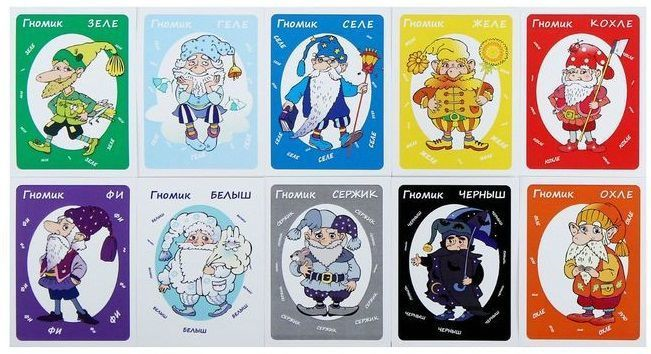 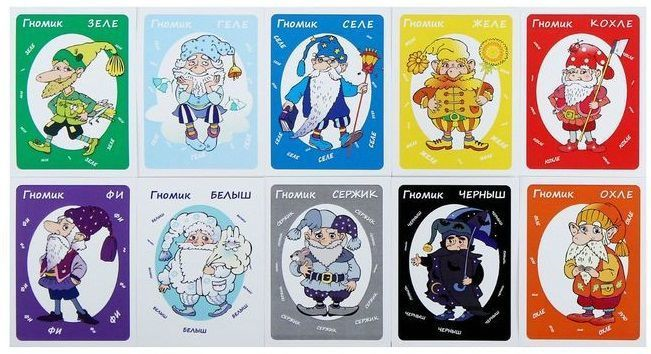 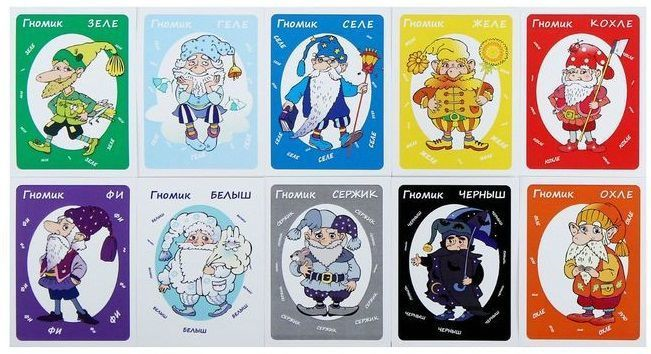 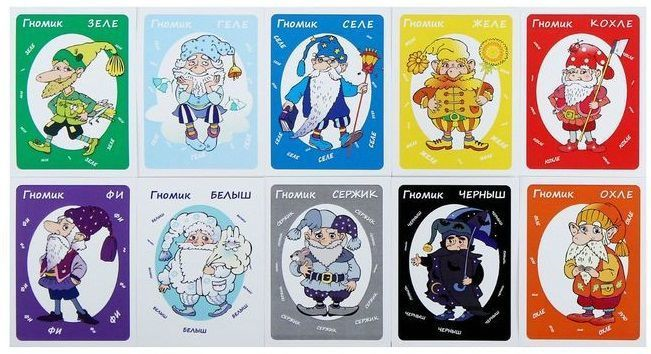